Resurrection Sunday
I’ve Got a River of Life
I've got a river of life flowing out of meMakes the lame to walk
And the blind to see
Opens prison doors
Sets the captives freeI've got a river of life flowing out of me
Spring up, O well
Down in my soulSpring up, O well 
And make me whole
Spring up, O well
And give to meThat life abundantly
I've got a river of life flowing out of meMakes the lame to walk
And the blind to see.
Opens prison doors
Sets the captives freeI've got a river of life flowing out of me
Spring up, O well
Down in my soulSpring up, O well 
And make me whole
Spring up, O well
And give to meThat life abundantly
Spring up, O well
Down in my soulSpring up, O well 
And make me whole
Spring up, O well
And give to meThat life abundantly
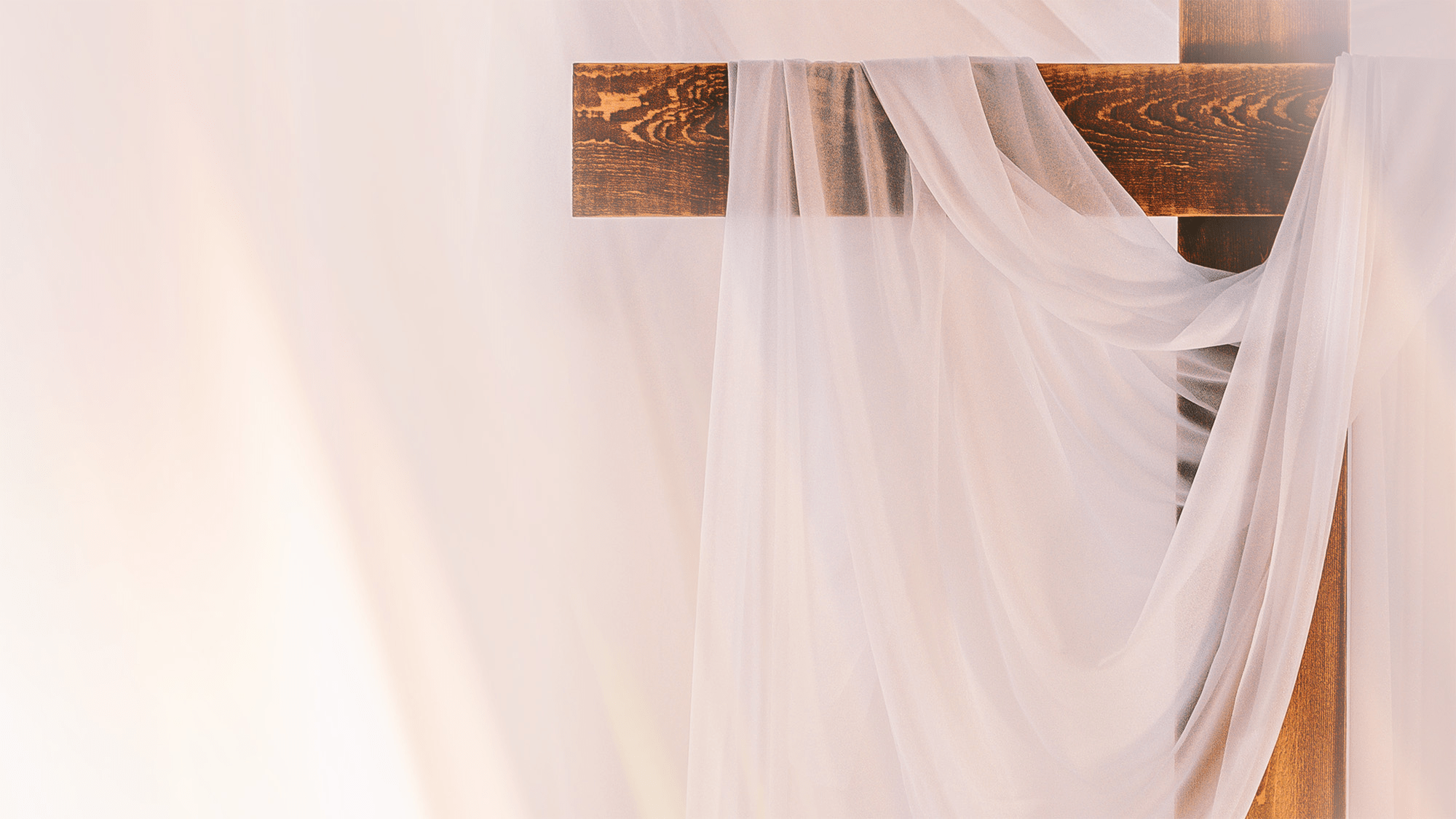 Reading of the Psalm
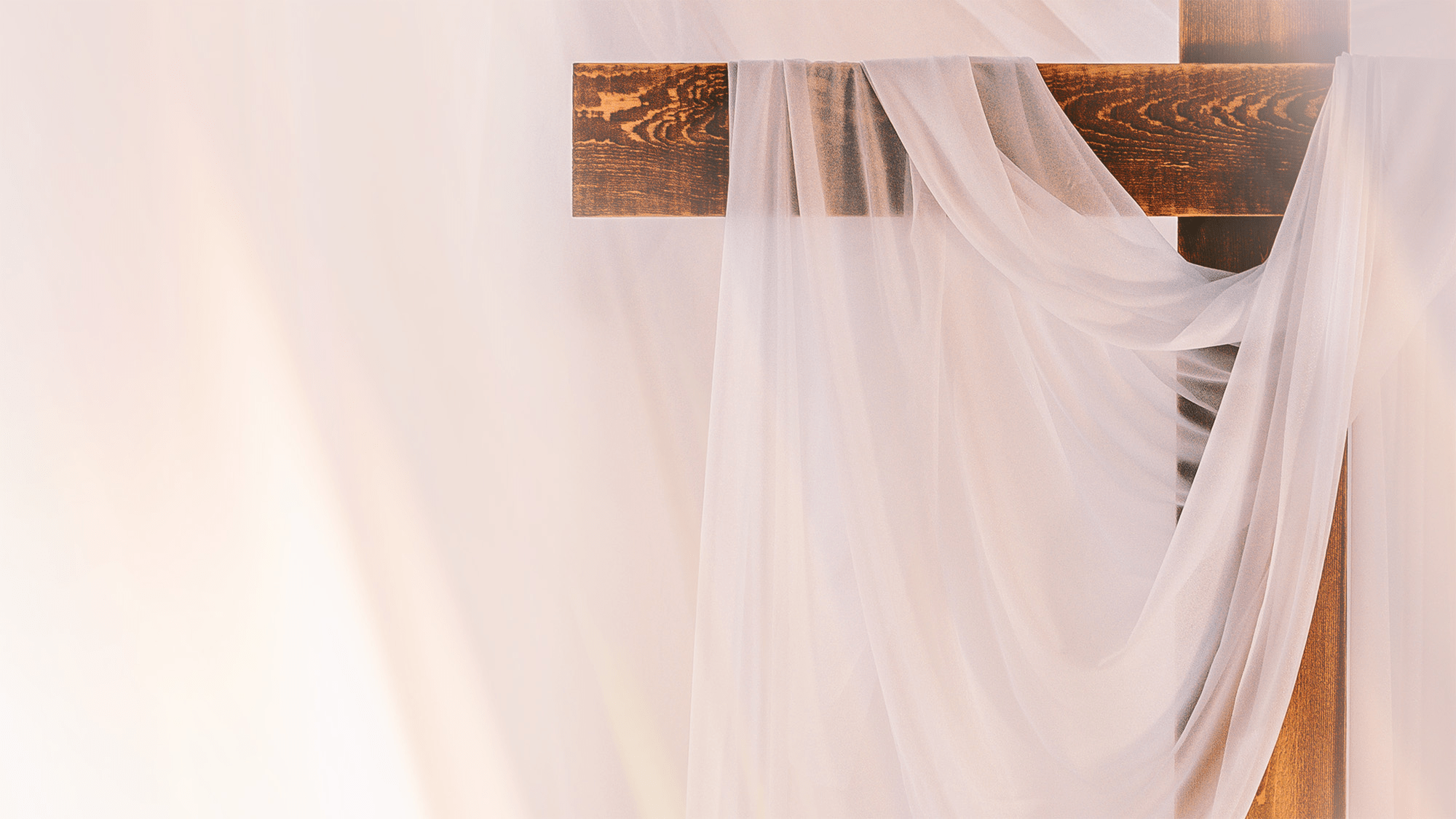 Time of Prayer
Good Good Father
Oh, I've heard a thousand stories of What they think You're likeBut I've heard the tender whisper of love in the dead of night
And You tell me that You're pleased And that I'm never alone
You're a good, good FatherIt's who You are
It's who You are
It's who You are
And I'm loved by YouIt's who I am
It's who I am
It's who I am
Oh, and I've seen many searching
For answers far and wideBut I know we're all searching
For answers only You provide
'Cause You know just what we need Before we say a word
You're a good, good FatherIt's who You are
It's who You are
It's who You are
And I'm loved by YouIt's who I am
It's who I am
It's who I am
You are perfect in all of Your waysYou are perfect in all of Your waysYou are perfect in all of Your ways to us
You are perfect in all of Your waysYou are perfect in all of Your waysYou are perfect in all of Your ways to us
Love so undeniableI can hardly speakPeace so unexplainable
I can hardly think
As You call me deeper stillAs You call me deeper stillAs You call me deeper still into 
Love, love, love
You're a good, good FatherIt's who You are
It's who You are
It's who You are
And I'm loved by YouIt's who I am
It's who I am
It's who I am
Scandal of Grace
Grace, what have You done?Murdered for me on that crossAccused in absence of wrongMy sin washed away in Your blood
Too much to make sense of it allI know that Your love breaks my fallThe scandal of graceYou died in my placeSo my soul will live
All to be like YouGive all I have just to know YouJesus, there's no one besides YouForever the hope in my heart
Death, where is your sting?Your power is as dead as my sinThe cross has taught me to liveIn mercy my heart now to sing
The day and it's troubles shall comeI know that Your strength is enoughThe scandal of graceYou died in my placeSo my soul will live
All to be like YouGive all I have just to know YouJesus, there's no one besides YouForever the hope in my heart
And it's all because of You, JesusIt's all because of You, JesusIt's all because of Your love 
That my soul will live
And it's all because of You, JesusIt's all because of You, JesusIt's all because of Your love 
That my soul will live
All to be like YouGive all I have just to know YouJesus, there's no one besides YouForever the hope in my heart
All to be like YouGive all I have just to know YouJesus, there's no one besides YouForever the hope in my heart
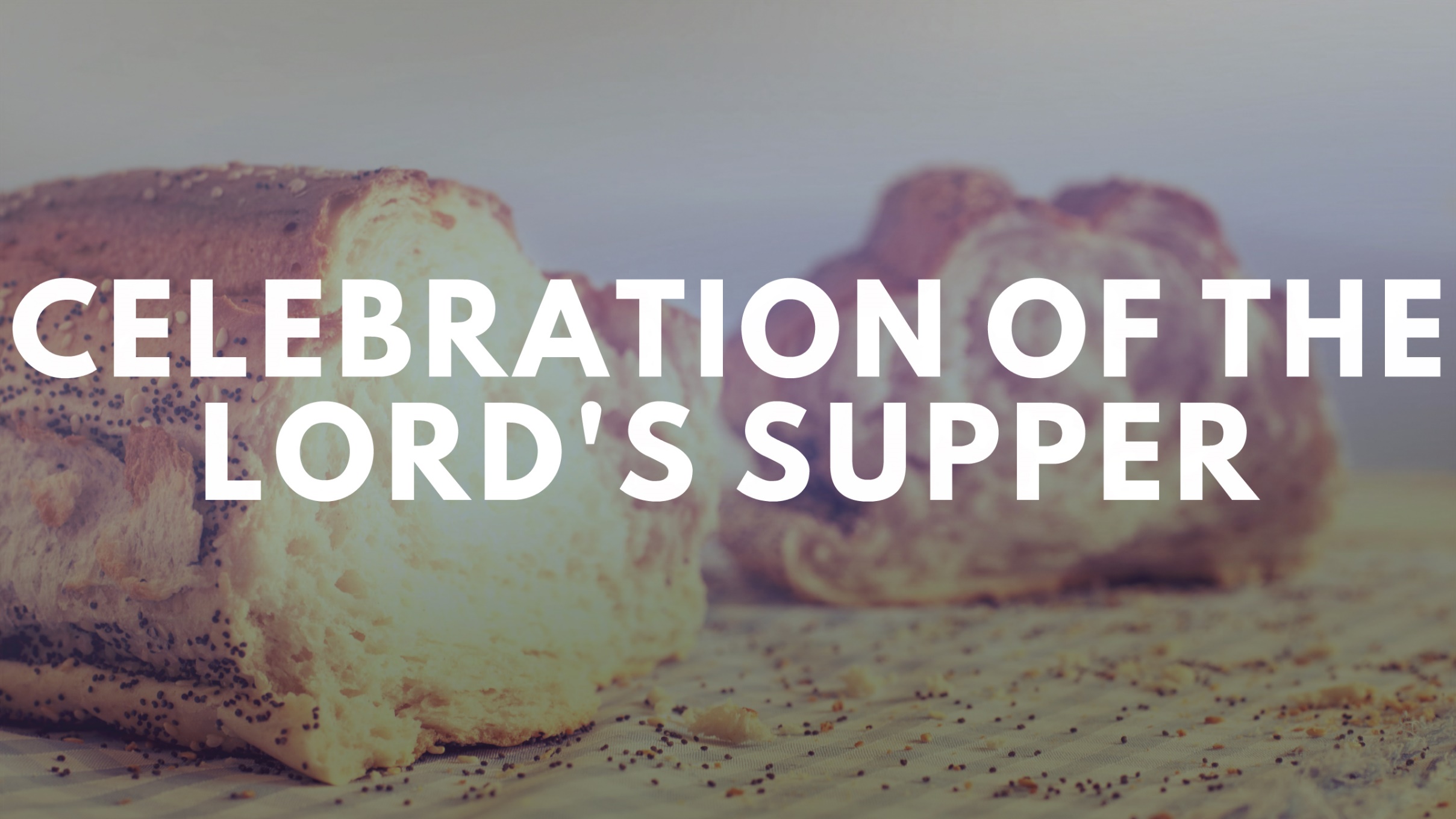 Jesus is Alive!
Are you afraid to die?
Now after the Sabbath, toward the dawn of the first day of the week, Mary Magdalene and the other Mary went to see the tomb.															                   Matt. 28:1 ESV
And behold, there was a great earthquake, for an angel of the Lord descended from heaven and came and rolled back the stone and sat on it.	
                                  Matt. 28:2 ESV
His appearance was like lightning, and his clothing white as snow. And for fear of him the guards trembled and became like dead men.																     Matt. 28:3-4 ESV
But the angel said to the women, “Do not be afraid, for I know that you seek Jesus who was crucified.															 Matt. 28:5 ESV
He is not here, for He has risen, as He said.  Come, see the place where He lay. 
                                  Matt. 28:6 ESV
Then go quickly and tell His disciples that He has risen from the dead, and behold, He is going before you to Galilee; there you will see Him. See, I have told you.”															               Matt. 28:7 ESV
So they departed quickly from the tomb with fear and great joy, and ran to tell His disciples. 															               Matt. 28:8 ESV
And behold, Jesus met them and said, “Greetings!” And they came up and took hold of His feet and worshipped Him. 															                  Matt. 28:9 ESV
Then Jesus said to them, “Do not be afraid; go and tell my brothers to go to Galilee, and there they will see Me.	” 								   
                                 Matt. 28:10 ESV
While they were going, behold, some of the guard went into the city and told the chief priests all that had taken place
                                 Matt. 28:11 ESV
And when they assembled with the elders and taken counsel, they gave a sufficient sum of money to the soldiers,															                         Matt. 28:12 ESV
and said, “Tell people, ‘His disciples came by night and stole Him while we were asleep.’ 													                     Matt. 28:13 ESV
And if this comes to the governor’s ears, we will satisfy him and keep you out of trouble.”													                   Matt. 28:14 ESV
So they took the money and did as they were directed.  And this story has been spread among the Jews to this day.	
                                  Matt. 28:15 ESV
Now the eleven disciples went to Galilee, to the mountain to which Jesus had directed them. 																              Matt. 28:16 ESV
And when they saw Him they worshipped Him, but some doubted. 
                                  Matt. 28:17 ESV
Now if Christ is proclaimed as raised from the dead, how can some of you say that there is no resurrection of the dead? 
                                  1 Cor. 15:12 ESV
But if there is no resurrection of the dead, then not even Christ has been raised.		
                                  1 Cor. 15:13 ESV
And if Christ has not been raised, then our preaching is in vain and your faith is in vain. 															               1 Cor. 15:14 ESV
We are found to be misrepresenting God, because we testified about God that He raised Christ, who He did not raise if it is true that the dead are not raised.															               1 Cor. 15:15 ESV
And if Christ has not been raised, your faith is futile and you are still in your sins.															                     1 Cor. 15:17 ESV
If in Christ we have hope in this life only, we are of all people to be pitied.		
                                   1 Cor. 15:19 ESV
But in fact Christ has been raised from the dead, the firstfruits of those who have fallen asleep. 
                                  1 Cor. 15:20 ESV
Because I live, you also will live! 
                             John 14:19 ESV
Majesty
Here I am humbled by your MajestyCovered by your grace so freeHere I am, knowing I'm a sinful manCovered by the blood of the Lamb
Now I've found the greatest love of all is mineSince you laid down your lifeThe greatest sacrifice
Majesty, MajestyYour grace has found me just as I amEmpty handed, but alive in your hands
Majesty, MajestyForever I am changed by your loveIn the presence of your Majesty
Here I am Humbled by the love that you giveForgiven so that I can forgive
Here I stand, knowing that I'm your desireSanctified by glory and fire
Now I've found the greatest love of all is mineSince you laid down your lifeThe greatest sacrifice
Majesty, MajestyYour grace has found me just as I amEmpty handed, but alive in your hands
Majesty, MajestyForever I am changed by your loveIn the presence of your Majesty
Majesty, MajestyYour grace has found me just as I amEmpty handed, but alive in your hands
Majesty, MajestyForever I am changed by your loveIn the presence of your Majesty